Lecture 08Procedures
CS213 – Intro to Computer Systems
Branden Ghena – Fall 2023
Slides adapted from:St-Amour, Hardavellas, Bustamente (Northwestern), Bryant, O’Hallaron (CMU), Garcia, Weaver (UC Berkeley)
Administrivia
Homework 2 due today
Good practice for the exam
With slip days, not sure when I can post solutions 😢

Midterm Exam 1: Thursday, during class time in class room
I have already contacted you if you’re at a different time

Covers material including last week Thursday (Control Flow in Assembly)
Not today’s material

80 minutes to complete (starts at 12:30pm sharp)
Bring a pencil!
Bring one 8.5x11 inch sheet of paper with notes on front and back
2
Today’s Goals
Describe C memory layout

Explore functions in assembly
How do we call them and return from them?
How do we create local variables?

Understand how we manage register use between functions
3
Outline
Finish from last time:
Conditional Move
4
The Problem with Conditional Jumps
Conditional jumps = conditional transfer of control
i.e., forget what you thought you were going to do, do this other thing instead

Modern processors like to do work “ahead of time”
Keywords: pipelining, branch prediction, speculative execution
Transfer of control may mean throwing that work away
That’s inefficient

Solution: conditional moves
We still get to do something conditionally
But no transfer of control necessary
“Ahead of time” work can always be kept
5
Conditional Moves
D  S only iftest conditionis true
6
Conditional Move Example
long absdiff(long x, long y)
{
  long res;
  if (x > y)
    res = x-y;
  else
    res = y-x;
  return res;
}
absdiff:
   movq    %rdi, %rax  # res = x
   subq    %rsi, %rax  # res = x-y
   movq    %rsi, %rdx
   subq    %rdi, %rdx  # alt = y-x
   cmpq    %rsi, %rdi  # cmp x:y
   cmovle  %rdx, %rax  # if x<=y, res = alt
   ret
Look Ma, no branching!

Must compute both results,
though, which is not always
possible or desirable…
7
Bad Cases for Conditional Move
val = Test(x) ? Hard1(x) : Hard2(x);
Expensive Computations
Both values get computed
Only makes sense when computations are very simple
val = p ? *p : 0;
Risky Computations
A cmov requires that both values get computed
Could trigger a fault (compiler must use jumps instead)
val = x > 0 ? x++ : x--;
Computations with side effects
Both values get computed
Needs use extra temporary registers to hold intermediate results
8
[Speaker Notes: Also, if one of the two expressions could possibly generate an error condition, e.g. “p ? *p : 0” problem here is that dereferencing xp (*xp) will be done even if the test fails causing a null pointer dereferencing error!

Results of wrong use – compilation using branching code]
If, else if, else – optimized (O3)
a→%rdi, b→%rsi, c→%rax
long test(long a, long b){
  long c;
  if (a > b) {
    c = 1;
  } else if (a < b) {
    c = -1;
  } else {
    c = 0;
  }
  return c;
}
movq $0, %rax	# clear reg
  cmp %rsi, %rdi
  movq $1, %rdx
  setl %al
  neg %rax
  cmp %rsi, %rdi
  cmovg %rdx, %rax
  ret			# returns %rax
else if and else together(%al is %rax)
select output
9
Outline
C Code Layout

x86-64 Calling Convention

Managing Local Data

Register Saving
Recursion Example
10
C memory layout
Stack Section
Local variables
Function arguments

Heap Section
Memory granted through malloc()

Static Section (a.k.a. Data Section)
Global variables
Static function variables

Text Section (a.k.a Code Section)
Program code
Address  0xFFFFFFFFFFFFFFFF
Address  0x0000000000000000
11
C memory layout
char glob_str[80] = {0};
void func(short b, int* f) {
	static int c = 3;

	char* d = “Test”;
	int* e = malloc(sizeof(int));

	printf(“Hello CS213\n”);
}
Address  0xFFFFFFFFFFFFFFFF
Address  0x0000000000000000
12
C memory layout
char glob_str[80] = {0};
void func(short b, int* f) {
	static int c = 3;

	char* d = “Test”;
	int* e = malloc(sizeof(int));

	printf(“Hello CS213\n”);
}
Address  0xFFFFFFFFFFFFFFFF
Address  0x0000000000000000
13
C memory layout
char glob_str[80] = {0};
void func(short b, int* f) {
	static int c = 3;

	char* d = “Test”;
	int* e = malloc(sizeof(int));

	printf(“Hello CS213\n”);
}
Address  0xFFFFFFFFFFFFFFFF
Address  0x0000000000000000
14
C memory layout
char glob_str[80] = {0};
void func(short b, int* f) {
	static int c = 3;

	char* d = “Test”;
	int* e = malloc(sizeof(int));

	printf(“Hello CS213\n”);
}
Address  0xFFFFFFFFFFFFFFFF
Address  0x0000000000000000
15
C memory layout
char glob_str[80] = {0};
void func(short b, int* f) {
	static int c = 3;

	char* d = “Test”;
	int* e = malloc(sizeof(int));

	printf(“Hello CS213\n”);
}
Address  0xFFFFFFFFFFFFFFFF
Address  0x0000000000000000
16
C memory layout
char glob_str[80] = {0};
void func(short b, int* f) {
	static int c = 3;

	char* d = “Test”;
	int* e = malloc(sizeof(int));

	printf(“Hello CS213\n”);
}
Address  0xFFFFFFFFFFFFFFFF
Address  0x0000000000000000
17
C memory layout
char glob_str[80] = {0};
void func(short b, int* f) {
	static int c = 3;

	char* d = “Test”;
	int* e = malloc(sizeof(int));

	printf(“Hello CS213\n”);
}
Address  0xFFFFFFFFFFFFFFFF
Address  0x0000000000000000
18
C memory layout
char glob_str[80] = {0};
void func(short b, int* f) {
	static int c = 3;

	char* d = “Test”;
	int* e = malloc(sizeof(int));

	printf(“Hello CS213\n”);
}
Address  0xFFFFFFFFFFFFFFFF
Address  0x0000000000000000
19
C memory layout
char glob_str[80] = {0};
void func(short b, int* f) {
	static int c = 3;

	char* d = “Test”;
	int* e = malloc(sizeof(int));

	printf(“Hello CS213\n”);
}
Address  0xFFFFFFFFFFFFFFFF
Address  0x0000000000000000
20
C memory layout
char glob_str[80] = {0};
void func(short b, int* f) {
	static int c = 3;

	char* d = “Test”;
	int* e = malloc(sizeof(int));

	printf(“Hello CS213\n”);
}
Address  0xFFFFFFFFFFFFFFFF
Address  0x0000000000000000
21
C memory layout
char glob_str[80] = {0};
void func(short b, int* f) {
	static int c = 3;

	char* d = “Test”;
	int* e = malloc(sizeof(int));

	printf(“Hello CS213\n”);
}
Address  0xFFFFFFFFFFFFFFFF
Address  0x0000000000000000
Assembly code goes in the Text section
22
Interacting with data sections in assembly
Stack
Stack pointer is saved in %rsp and can be moved as needed
We’ll discuss this today

Heap
C library (malloc) handles this above the machine level
i.e. from the machine point of view, there is no heap

Static
Arbitrary pointers to memory can be created and used
With memory addressing instructions
Assembly directive can place values into Static section

Text
Assembly code is placed here automatically
Labels are just addresses within the Text section
23
Break + Open Question
Which sections are absolutely required, and which aren’t?

Text

Static

Heap

Stack
24
Break + Open Question
Which sections are absolutely required, and which aren’t?

Text: necessary since it holds the code

Static: only necessary if you use globals or strings

Heap: only necessary if you heap-allocate	(with malloc or automatically in other languages)
Stack: necessary if you use variables or call functions	(so probably always necessary unless you write in assembly)
25
Outline
C Code Layout

x86-64 Calling Convention

Managing Local Data

Register Saving
Recursion Example
26
Mechanisms in Procedures
P(…) {
  •
  •
  y = foo(x);
  z = y+1;
  •
}
Passing control
To beginning of procedure code
Back to return point
Passing data
Procedure arguments
Return value
Local memory management
Allocate during procedure execution
Deallocate upon return

No one instruction does all that
Need instructions for each
The stack is the key to all 3 of these!
int foo(int i)
{
  int t = 3*i;  
  int v[10];
  •
  •
  return v[t];
}
27
Procedure control flow
Use stack to support procedure call and return!
Procedure call
callq label	    Push return address on stack; jump to label
Procedure return  retq   Pop address from stack; jump there                      (stack should be as it was when the call began)
Return value is in %rax

Return address value
Address of instruction immediately following  callq
Example from disassembly
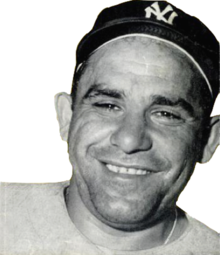 If you don’t know where
you’re going, you may
not get there. 
— Yogi Berra
400544: call  400550 <mult2>	
	400549: mov    %rax,(%rbx)
Just call and ret are fine,the q is assumed (there is no other option)
Return address: 0x400549
28
Code Examples
void multstore(long x, long y, long *dest) {
    long t = mult2(x, y);
    *dest = t;
}
0000000000400540 <multstore>:
  ... (we’ll fill the start in soon)
  400541: movq   %rdx,%rbx		# Save dest
  400544: callq  400550 <mult2>	# mult2(x,y)
  400549: movq   %rax,(%rbx)	# Store at address dest
  ... (we’ll fill the end in soon too)
  40054d: retq			# Return
long mult2 (long a, long b){
  long s = a * b;
  return s;
}
0000000000400550 <mult2>:
  400550:  movq   %rdi,%rax	# a 
  400553:  imulq  %rsi,%rax	# a * b
  400557:  retq			# Return
29
Control Flow Exampleabout to execute callq
•
•
•
0x130
0000000000400540 <multstore>:
  •
  •
  400544: callq  400550 <mult2>
  400549: movq   %rax,(%rbx)
  •
  •
0x128
0x120
%rsp
0x120
%rip: instruction pointer

Can’t be directly modified
%rip
0x400544
0000000000400550 <mult2>:
  400550:  movq   %rdi,%rax
  •
  •
  400557:  retq
Next instruction
to execute
30
Control Flow Examplecallq step 1
•
•
•
0x130
0000000000400540 <multstore>:
  •
  •
  400544: callq  400550 <mult2>
  400549: movq   %rax,(%rbx)
  •
  •
0x128
0x120
0x118
0x400549
%rsp
0x118
%rip
0x400544
0000000000400550 <mult2>:
  400550:  movq   %rdi,%rax
  •
  •
  400557:  retq
Next instruction
to execute
31
Control Flow Examplecallq step 2
•
•
•
0x130
0000000000400540 <multstore>:
  •
  •
  400544: callq  400550 <mult2>
  400549: movq   %rax,(%rbx)
  •
  •
0x128
0x120
0x118
0x400549
%rsp
0x118
%rip
0x400550
0000000000400550 <mult2>:
  400550:  movq   %rdi,%rax
  •
  •
  400557:  retq
Next instruction
to execute
32
Control Flow Exampleabout to execute retq
•
•
•
0x130
0000000000400540 <multstore>:
  •
  •
  400544: callq  400550 <mult2>
  400549: movq   %rax,(%rbx)
  •
  •
0x128
0x120
0x118
0x400549
%rsp
0x118
%rip
0x400557
0000000000400550 <mult2>:
  400550:  movq   %rdi,%rax
  •
  •
  400557:  retq
Next instruction
to execute
QUIZ: What is the address of the instruction we execute after retq?
33
Control Flow Exampleretq step 1
•
•
•
0x130
0000000000400540 <multstore>:
  •
  •
  400544: callq  400550 <mult2>
  400549: movq   %rax,(%rbx)
  •
  •
0x128
0x120
0x118
0x400549
%rsp
0x118
%rip
0x400549
0000000000400550 <mult2>:
  400550:  movq   %rdi,%rax
  •
  •
  400557:  retq
Next instruction
to execute
34
Control Flow Exampleretq step 2
•
•
•
0x130
0000000000400540 <multstore>:
  •
  •
  400544: callq  400550 <mult2>
  400549: movq   %rax,(%rbx)
  •
  •
0x128
0x120
%rsp
0x120
%rip
0x400549
0000000000400550 <mult2>:
  400550:  movq   %rdi,%rax
  •
  •
  400557:  retq
Next instruction
to execute
35
Function data flow
First 6 arguments are in registers
%rdi is first argument

Next n arguments are on the stack
This means more arguments is slower

Return value is in %rax
Registers
Stack
%rdi
• • •
%rsi
%rdx
Arg n
%rcx
• • •
%r8
%r9
Arg 8
Arg 7
top
%rax
(Only allocate stack space when needed)
36
Data Flow Examples
void multstore (long x, long y, long *dest){
    long t = mult2(x, y);
    *dest = t;
}
0000000000400540 <multstore>:
  # x in %rdi, y in %rsi, dest in %rdx
  • • •
  400541: movq   %rdx,%rbx		# Save dest
  400544: callq  400550 <mult2>	# mult2(x,y)
  # t in %rax
  400549: movq   %rax,(%rbx)	# *dest = t
  • • •
long mult2(long a, long b){
  long s = a * b;
  return s;
}
0000000000400550 <mult2>:
  # a in %rdi, b in %rsi
  400550:  movq   %rdi,%rax	# a 
  400553:  imulq  %rsi,%rax	# a * b
  # s in %rax
  400557:  retq			# Return
37
Break + Open Question
How did we decide how many registers to use for arguments and return values?








Do all functions have to use this same convention?
%rdi
%rsi
%rdx
%rcx
%r8
%r9
%rax
38
Break + Open Question
How did we decide how many registers to use for arguments and return values?
Testing lots of real-world programs
Many style guides suggest you use four or less arguments

x86 (32-bit) only had four arguments
x86-64 added two more

C only has one return result, so one register is fine

Do all functions have to use this same convention?
All functions within a program must, or they won’t work
Different programs, or different OSes, could choose different
%rdi
%rsi
%rdx
%rcx
%r8
%r9
%rax
39
Outline
C Code Layout

x86-64 Calling Convention

Managing Local Data

Register Saving
Recursion Example
40
Call-Local State
Need some place to store state for each call
Return address
Arguments
Local variables
Temporary space (if needed)

Note: these are separate for each call, not each function
Function could be called recursively, but each call needs its own local variables

State only needs to exist until the function returns
41
Using the Stack for Call-Local State
Place local state on the stack

Stack discipline
That state is only needed for limited time
Starts when function is called; ends when it returns
Callee returns before caller does
Callee: for a specific call, the function being called
Caller: for a specific call, the function calling the other

Stack allocated in Frames
Frame = State for a single procedure invocation
Allocated by “setup” code at the start of function
Deallocated by “teardown” code before returning
Stack Pointer: %rsp
Stack “Top”
42
Call Chain Example
Example
Call Chain
yo(…)
{
  •
  •
  who();
  •
  •
}
yo
who(…)
{
  • • •
  amI(2);
  • • •
  amI(0);
  • • •
}
who
amI(0)
amI(2)
amI(int x)
{
  •
 if(x) 
  amI(x-1);
  •
  •
}
amI(1)
amI(0)
Procedure amI() is recursive
43
%rsp
Example
Stack
Call Chain
yo
yo(…)
{
  •
  •
  who();
  •
  •
}
yoo
who
amI
amI
amI
amI
44
%rsp
Example
Stack
yo
yo(…)
{
  •
  •
  who();
  •
  •
}
yoo
who(…)
{
  • • •
  amI(2);
  • • •
  amI(0);
  • • •
}
who
amI
amI
amI
amI
45
%rsp
Example
Stack
yo
yo(…)
{
  •
  •
  who();
  •
  •
}
yoo
who(…)
{
  • • •
  amI();
  • • •
  amI();
  • • •
}
amI(…)
{
  •
  if(x)
   amI(x-1);
  •
  •
}
who
amI
amI
amI
amI
46
%rsp
Example
Stack
yo
yo(…)
{
  •
  •
  who();
  •
  •
}
yoo
who(…)
{
  • • •
  amI();
  • • •
  amI();
  • • •
}
amI(…)
{
  •
  •
  amI();
  •
  •
}
who
amI(…)
{
  •
 if(x)
  amI(x-1);
  •
  •
}
amI
amI
amI
amI
47
%rsp
Example
Stack
yo
yo(…)
{
  •
  •
  who();
  •
  •
}
yoo
who(…)
{
  • • •
  amI();
  • • •
  amI();
  • • •
}
amI(…)
{
  •
  •
  amI();
  •
  •
}
who
amI(…)
{
  •
  •
  amI();
  •
  •
}
amI
amI
amI(…)
{
  •
 if(x)
  amI(x-1);
  •
  •
}
amI
amI
48
%rsp
Example
Stack
yo
yo(…)
{
  •
  •
  who();
  •
  •
}
yoo
who(…)
{
  • • •
  amI();
  • • •
  amI();
  • • •
}
amI(…)
{
  •
  •
  amI();
  •
  •
}
who
amI(…)
{
  •
 if (x)
  amI(x-1);
  •
  •
}
amI
amI
amI
amI
49
%rsp
Example
Stack
yo
yo(…)
{
  •
  •
  who();
  •
  •
}
yoo
who(…)
{
  • • •
  amI();
  • • •
  amI();
  • • •
}
amI(…)
{
  •
 if(x)
  amI(x-1);
  •
  •
}
who
amI
amI
amI
amI
50
%rsp
Example
Stack
yo
yo(…)
{
  •
  •
  who();
  •
  •
}
yoo
who(…)
{
  • • •
  amI(2);
  • • •
  amI(0);
  • • •
}
who
amI
amI
amI
amI
51
%rsp
Example
Stack
yo
yo(…)
{
  •
  •
  who();
  •
  •
}
yoo
who(…)
{
  • • •
  amI();
  • • •
  amI();
  • • •
}
amI(…)
{
  •
 if(x)
  amI(x-1);
  •
  •
}
who
amI
amI
amI
amI
52
%rsp
Example
Stack
yo
yo(…)
{
  •
  •
  who();
  •
  •
}
yoo
who(…)
{
  • • •
  amI(2);
  • • •
  amI(0);
  • • •
}
who
amI
amI
amI
amI
53
%rsp
Example
Stack
yo
yo(…)
{
  •
  •
  who();
  •
  •
}
yoo
who
amI
amI
amI
amI
54
%rsp
Returning to original stack
Stack
Stack always eventually returns to its default state
Happens automatically in higher-level languages like C
Need to manage that ourselves if writing assembly

Or the program can exit early from anywhere
Entire stack is deallocated when the program ends
55
x86-64/Linux Stack Frame
Current Stack Frame (“Top” to Bottom)
“Argument build”:Arguments for function we’re about to callif there are 7+ and they need to be on the stack
Local variablesIf we can’t keep them in registers(too many, or if must be in memory)
Saved register context(we’ll get to that soon)

Caller Stack Frame
Return address
Pushed by call instruction
Arguments for this call
Caller
Frame
Arguments 7+
Return Addr
Saved
Registers
+
Local
Variables
Current
(Callee)
Frame
Argument
Build
Stack pointer
%rsp
56
Example: incr
long incr(long* p, long val) {
    long x = *p;
    long y = x + val;
    *p = y;
    return x;
}
incr:
  movq    (%rdi), %rax  # x = *p
  addq    %rax, %rsi    # y = x+val
  movq    %rsi, (%rdi)  # *p = y
  ret
Memory
%rdi
%rdi
...
...
x
x+val
...
...
57
Example: Calling incr #1 (local variables)
Initial Stack Structure
long call_incr() {
    long v1 = 15213;
    long v2 = incr(&v1, 3000);
    return v1+v2;
}
. . .
Rtn address
%rsp
Resulting Stack Structure
. . .
Rtn address
%rsp
58
Example: Calling incr #1 (local variables)
We take v1’s address, so must be in memory
Initial Stack Structure
long call_incr() {
    long v1 = 15213;
    long v2 = incr(&v1, 3000);
    return v1+v2;
}
. . .
Rtn address
%rsp
Stack pointer must be multiple of 16
call_incr:
  subq    $16, %rsp
  movq    $15213, 8(%rsp)
  movq    $3000, %rsi
  leaq    8(%rsp), %rdi
  call    incr
  addq    8(%rsp), %rax
  addq    $16, %rsp
  ret
Resulting Stack Structure
. . .
Rtn address
15213
%rsp+8
Unused
%rsp
59
Example: Calling incr #2 (argument build)
long call_incr() {
    long v1 = 15213;
    long v2 = incr(&v1, 3000);
    return v1+v2;
}
call_incr:
  subq    $16, %rsp
  movq    $15213, 8(%rsp)
  movq    $3000, %rsi
  leaq    8(%rsp), %rdi
  call    incr
  addq    8(%rsp), %rax
  addq    $16, %rsp
  ret
Stack Structure
. . .
Rtn address
15213
%rsp+8
Unused
%rsp
60
Example: Calling incr #3 (control transfer)
long call_incr() {
    long v1 = 15213;
    long v2 = incr(&v1, 3000);
    return v1+v2;
}
call_incr:
  subq    $16, %rsp
  movq    $15213, 8(%rsp)
  movq    $3000, %rsi
  leaq    8(%rsp), %rdi
  call    incr
  addq    8(%rsp), %rax
  addq    $16, %rsp
  ret
Stack Structure
. . .
Rtn address
15213
%rsp+16
Unused
%rsp+8
%rsp
RetAddr
61
Example: executing incr
long incr(long *p, long val) {
    long x = *p;
    long y = x + val;
    *p = y;
    return x;
}
incr:
  movq    (%rdi), %rax
  addq    %rax, %rsi
  movq    %rsi, (%rdi)
  ret
Memory
%rdi
%rdi
...
...
15213
18213
...
...
62
Example: right after executing incr
Stack Structure
. . .
long call_incr() {
    long v1 = 15213;
    long v2 = incr(&v1, 3000);
    return v1+v2;
}
Rtn address
18213
%rsp+8
Unused
%rsp
call_incr:
  subq    $16, %rsp
  movq    $15213, 8(%rsp)
  movq    $3000, %rsi
  leaq    8(%rsp), %rdi
  call    incr
  addq    8(%rsp), %rax
  addq    $16, %rsp
  ret
QUIZ: where do we find
the return value of incr?
63
Example: Calling incr #4 (cleanup)
Previous stack Structure
. . .
long call_incr() {
    long v1 = 15213;
    long v2 = incr(&v1, 3000);
    return v1+v2;
}
Rtn address
18213
%rsp+8
Unused
%rsp
call_incr:
  subq    $16, %rsp
  movq    $15213, 8(%rsp)
  movq    $3000, %rsi
  leaq    8(%rsp), %rdi
  call    incr
  addq    8(%rsp), %rax
  addq    $16, %rsp
  ret
Updated Stack Structure
. . .
Rtn address
%rsp
64
Example: Calling incr #5
Updated Stack Structure
. . .
long call_incr() {
    long v1 = 15213;
    long v2 = incr(&v1, 3000);
    return v1+v2;
}
Rtn address
%rsp
call_incr:
  subq    $16, %rsp
  movq    $15213, 8(%rsp)
  movq    $3000, %rsi
  leaq    8(%rsp), %rdi
  call    incr
  addq    8(%rsp), %rax
  addq    $16, %rsp
  ret
Final Stack Structure
. . .
%rsp
65
Break + Open Questions
What are the initial values of variables created on the stack?




Is there a limit to how many local variables a function can have?
Caller
Frame
Arguments 7+
Return Addr
Saved
Registers
+
Local
Variables
Current
(Callee)
Frame
Argument
Build
Stack pointer
%rsp
66
Break + Open Questions
What are the initial values of variables created on the stack?
Undefined behavior in C (compiler chooses)
Machine just creates a variable in the stack
Initial value is whatever was there before

Is there a limit to how many local variables a function can have?
Based on memory limit of the process
Stack keeps growing until it runs out of space
OS can do lots of tricks to give it more memory
Caller
Frame
Arguments 7+
Return Addr
Saved
Registers
+
Local
Variables
Current
(Callee)
Frame
Argument
Build
Stack pointer
%rsp
67
Outline
C Code Layout

x86-64 Calling Convention

Managing Local Data

Register Saving
Recursion Example
68
Register Saving
Can a function use %rdx for temporary storage?






Contents of register %rdx overwritten by who!
This could be trouble → something should be done!
Need some coordination
Caller
Callee
yo:
	• • •
    movq $15213, %rdx
    call who
    addq %rdx, %rax
	• • •
    ret
who:
	• • •
    subq $18213, %rdx
	• • •
    ret
69
Reusing registers
Problem: registers are shared between functions
Callee (function that’s run) could overwrite caller’s (code that’s calling the function) registers by accident

How does each function know which registers are safe to use?

Solution:
Save original register value to stack
Use register as needed
Restore original register value from stack

New question: when should the saving happen? In advance or on demand?
70
Saving registers in advance
New question: who should save the registers, Caller or Callee?

Attempt 1: Save everything in advance
Caller knows which registers it is using
Before calling a function, save all registers it is going to need after the call


Downside: Caller doesn’t know what Callee needs
Wasted stores to memory if Callee doesn’t need those registers

Example: which registers does printf() need to use?
71
Saving registers on demand
New question: who should save the registers, Caller or Callee?

Attempt 2: Save everything on demand
Callee knows which registers it is using
At the start of a function, save all registers it is going to use


Downside: Callee doesn’t know what Caller was using
Wasted stores to memory if Caller wasn’t using those registers

Example: which registers does code that calls printf() use?
72
Compromise: some registers in advance, some on demand
Neither the Caller nor the Callee has perfect knowledge ofregister availability

Designate certain registers are saved in certain way
Some are saved in advance: Caller saved
Some are saved on demand: Callee saved


Remember: Caller and Callee are just designations for one call event
Functions can and do act as both at different times
If A() calls B() calls C(), then B() is both Callee and Caller
73
Full Rules for Register Saving
Does the function use any callee-saved (on-demand) registers?
They MUST be saved before use and restored before returning
Does the code call any functions?
If no, you’re done
If yes: do any caller-saved (in-advance) registers need to keep their original value after the function call returns?
If no, you’re done
If yes, save them before the function call and restore them after it
74
x86-64 Linux Register Usage #1 (caller-saved, in advance)
%rax
Return value
Caller-saved
Will be modified by function we’re about to call
%rdi, ..., %r9
Arguments
Caller-saved
Can be modified by function we’re about to call
%r10, %r11
Caller-saved
Can be modified by function we’re about to call
Return value
(caller-saved)
%rax
%rdi
%rsi
%rdx
Arguments
(caller-saved)
%rcx
%r8
%r9
%r10
Caller-saved
temporaries
%r11
75
x86-64 Linux Register Usage #2 (callee-saved, on demand)
%rbx, %rbp, %r12-%r15
Callee-saved
Any function must save/restorethe original values if it wants touse these registers


%rsp
Special form of callee-saved
Restored to original value upon exit from procedure
Stack frame is removed
%rbx
%r12
Callee-saved
Temporaries
%r13
%r14
%r15
%rbp
Special
%rsp
76
x86-64 Integer Registers: Usage Conventions
Caller Saved
In advance
Callee saved
On demand
%rax
%r8
Return value
Argument #5
%rbx
%r9
Callee saved
Argument #6
%rcx
%r10
Caller saved
Argument #4
%rdx
%r11
Caller Saved
Argument #3
%rsi
%r12
Callee saved
Argument #2
%rdi
%r13
Argument #1
Callee saved
%rsp
%r14
Stack pointer
Callee saved
%rbp
%r15
Callee saved
Callee saved
77
Push and Pop instructions
Example:
%rax = 0x123, %rdx = 0x0, %rsp = 0x108

pushq %rax
popq %rdx

Remember, stack is just memory
Can also use memory moves and modify %rsp manually!
Functions often mix the two, push some registers and allocate extra space
Stack “bottom”
Increasing memory address
%rsp = 0x100
0x108
0x100
%rdx = 0x123;
%rsp = 0x108
Stack “top”
0x123
Stack “top”
78
Saving a register to the stack
long call_incr2(long x) {
    long v1 = 15213;
    long v2 = incr(&v1, 3000);
    return x+v2;
}
Initial Stack Structure
. . .
Still need x after the call!
Rtn address
%rsp
%rbx is callee-save (on demand)
call_incr2:
  pushq   %rbx
  subq    $16, %rsp
  movq    %rdi, %rbx
  movq    $15213, 8(%rsp)
  movq    $3000, %rsi
  leaq    8(%rsp), %rdi
  call    incr
  addq    %rbx, %rax
  addq    $16, %rsp
  popq    %rbx
  ret
Resulting Stack Structure
. . .
%rbx is callee-saved and we use it -> Save %rbx
Rtn address
Saved %rbx
79
Manually allocating stack space
long call_incr2(long x) {
    long v1 = 15213;
    long v2 = incr(&v1, 3000);
    return x+v2;
}
Initial Stack Structure
. . .
Still need x after the call!
Rtn address
%rsp
%rbx is callee-save (on demand)
call_incr2:
  pushq   %rbx
  subq    $16, %rsp
  movq    %rdi, %rbx
  movq    $15213, 8(%rsp)
  movq    $3000, %rsi
  leaq    8(%rsp), %rdi
  call    incr
  addq    %rbx, %rax
  addq    $16, %rsp
  popq    %rbx
  ret
Resulting Stack Structure
. . .
FYI: Stack moves in multiples of 16 whenever possible.This accommodates alignment for any 128-byte values on the stack.
Rtn address
Saved %rbx
15213
%rsp+8
Unused
%rsp
80
Restoring the stack and register before a return
Resulting Stack Structure
long call_incr2(long x) {
    long v1 = 15213;
    long v2 = incr(&v1, 3000);
    return x+v2;
}
. . .
Our caller can
expect its own
value in %rbx
Restore it!
Rtn address
Saved %rbx
%rbx is callee-save (on demand)
15213
%rsp+8
call_incr2:
  pushq   %rbx
  subq    $16, %rsp
  movq    %rdi, %rbx
  movq    $15213, 8(%rsp)
  movq    $3000, %rsi
  leaq    8(%rsp), %rdi
  call    incr
  addq    %rbx, %rax
  addq    $16, %rsp
  popq    %rbx
  ret
Unused
%rsp
Pre-return Stack Structure
. . .
Rtn address
%rsp
81
Outline
C Code Layout

x86-64 Calling Convention

Managing Local Data

Register Saving
Recursion Example
82
Recursive Function
pcount_r:
  movq    $0, %rax
  testq   %rdi, %rdi
  je      .L6
  pushq   %rbx
  movq    %rdi, %rbx
  andq    $1, %rbx
  shrq    %rdi # (by 1)
  callq   pcount_r
  addq    %rbx, %rax
  popq    %rbx
.L6:
  rep; ret
/* Recursive popcount */
long pcount_r(unsigned long x) {
  if (x == 0)
    return 0;
  else
    return (x & 1) 
           + pcount_r(x >> 1);
}
Note: rep instruction inserted as no-op. You can ignore it.
83
[Speaker Notes: we see that the procedure ends with the instruction combination rep; ret, rather than simply ret. Looking at the Intel and AMD documentation for the rep instruction, we see that it is normally used to implement a repeating string operation [3, 6]. It seems completely inappropriate here. The answer to this puzzle can be seen in AMD’s guidelines to compiler writers [1]. They recommend this particular combination to avoid making the ret instruction be the target of a conditional jump instruction. This is the case here, because it is preceded by a a jg instruction, and in the event the jump condition does not hold, the program “falls through” to the return. According to AMD, the processor does a better job predicting the outcome of the branch if it does not have a ret instruction as a target. This rep instruction will have no effect, since it is not followed by a string manipulation instruction. Its only purpose is to serve as a branch target. End Aside.

rep; nop is indeed the same as the pause instruction (opcode F390). It might be used for assemblers which don't support the pause instruction yet. On previous processors, this was simply did nothing, just like nop but in two bytes. On new processors which support hyperthreading, it is used as a hint to the processor that you are executing a spinloop to increase performance. From Intel's instruction reference: Improves the performance of spin-wait loops. When executing a “spin-wait loop,” a Pentium 4 or Intel Xeon processor suffers a severe performance penalty when exiting the loop because it detects a possible memory order violation. The PAUSE instruction provides a hint to the processor that the code sequence is a spin-wait loop. The processor uses this hint to avoid the memory order violation in most situations, which greatly improves processor performance. For this reason, it is recommended that a PAUSE instruction be placed in all spin-wait loops.]
Recursive Function Base Case
/* Recursive popcount */
long pcount_r(unsigned long x) {
  if (x == 0)
    return 0;
  else
    return (x & 1) 
           + pcount_r(x >> 1);
}
pcount_r:
  movq    $0, %rax
  testq   %rdi, %rdi
  je      .L6
  pushq   %rbx
  movq    %rdi, %rbx
  andq    $1, %rbx
  shrq    %rdi # (by 1)
  callq   pcount_r
  addq    %rbx, %rax
  popq    %rbx
.L6:
  rep; ret
Checks if %rdi is zero
84
Recursive Function Register Save
/* Recursive popcount */
long pcount_r(unsigned long x) {
  if (x == 0)
    return 0;
  else
    return (x & 1) 
           + pcount_r(x >> 1);
}
pcount_r:
  movq    $0, %rax
  testq   %rdi, %rdi
  je      .L6
  pushq   %rbx
  movq    %rdi, %rbx
  andq    $1, %rbx
  shrq    %rdi # (by 1)
  callq   pcount_r
  addq    %rbx, %rax
  popq    %rbx
.L6:
  rep; ret
. . .
Rtn address
Saved %rbx
%rsp
85
Recursive Function Call Setup
/* Recursive popcount */
long pcount_r(unsigned long x) {
  if (x == 0)
    return 0;
  else
    return (x & 1) 
           + pcount_r(x >> 1);
}
pcount_r:
  movq    $0, %rax
  testq   %rdi, %rdi
  je      .L6
  pushq   %rbx
  movq    %rdi, %rbx
  andq    $1, %rbx
  shrq    %rdi # (by 1)
  callq   pcount_r
  addq    %rbx, %rax
  popq    %rbx
.L6:
  rep; ret
86
Recursive Function Call
/* Recursive popcount */
long pcount_r(unsigned long x) {
  if (x == 0)
    return 0;
  else
    return (x & 1) 
           + pcount_r(x >> 1);
}
pcount_r:
  movq    $0, %rax
  testq   %rdi, %rdi
  je      .L6
  pushq   %rbx
  movq    %rdi, %rbx
  andq    $1, %rbx
  shrq    %rdi # (by 1)
  callq   pcount_r
  addq    %rbx, %rax
  popq    %rbx
.L6:
  rep; ret
87
Recursive Function Result
/* Recursive popcount */
long pcount_r(unsigned long x) {
  if (x == 0)
    return 0;
  else
    return (x & 1) 
           + pcount_r(x >> 1);
}
pcount_r:
  movq    $0, %rax
  testq   %rdi, %rdi
  je      .L6
  pushq   %rbx
  movq    %rdi, %rbx
  andq    $1, %rbx
  shrq    %rdi # (by 1)
  callq   pcount_r
  addq    %rbx, %rax
  popq    %rbx
.L6:
  rep; ret
88
Recursive Function Completion
pcount_r:
  movq    $0, %rax
  testq   %rdi, %rdi
  je      .L6
  pushq   %rbx
  movq    %rdi, %rbx
  andq    $1, %rbx
  shrq    %rdi # (by 1)
  callq   pcount_r
  addq    %rbx, %rax
  popq    %rbx
.L6:
  rep; ret
/* Recursive popcount */
long pcount_r(unsigned long x) {
  if (x == 0)
    return 0;
  else
    return (x & 1) 
           + pcount_r(x >> 1);
}
. . .
%rsp
89
Example three recursions in
Stack Structure
. . .
main()
%rsp
90
Example three recursions in
Stack Structure
. . .
main()
Rtn address
pcount_r()
Saved %rbx
%rsp
91
Example three recursions in
Stack Structure
. . .
main()
Rtn address
pcount_r()
Saved %rbx
Rtn address
pcount_r()
Saved %rbx
%rsp
92
Example three recursions in
Stack Structure
. . .
main()
Rtn address
pcount_r()
Saved %rbx
Rtn address
pcount_r()
Saved %rbx
Rtn address
pcount_r()
Saved %rbx
%rsp
Executing, but has not yet called pcount_r() again
93
x86-64 Procedure Summary
Important Points
A stack is the right data structure for procedure call / return
If P calls Q, then Q returns before P
The stack makes recursion work

Calling convention
Caller-saved registers saved in advance before call
Put arguments in registers (1-6)
Put further arguments on top of stack (7+)
Put return address on top of stack
Callee can safely store values in local stack frame and in callee-saved registers (after saving them)
Result return in %rax and restore callee-saved registers before returning
Caller
Frame
Arguments 7+
Return Addr
Saved
Registers
+
Local
Variables
Current
(Callee)
Frame
Argument
Build
Stack pointer
%rsp
94
Outline
C Code Layout

x86-64 Calling Convention

Managing Local Data

Register Saving
Recursion Example
95
Outline
Bonus: Stack Frame Example
96
x86-64 Stack Frame Example
swap_ele_su:
 	movq	%rbx, -16(%rsp)
	movq	%rbp, -8(%rsp)
	subq	$16, %rsp
	movslq	%esi,%rax
	leaq	8(%rdi,%rax,8), %rbx
	leaq	(%rdi,%rax,8), %rbp
	movq	%rbx, %rsi
	movq	%rbp, %rdi
	call	swap
	movq	(%rbx), %rax
	imulq	(%rbp), %rax
	addq	%rax, sum(%rip)
	movq	(%rsp), %rbx
	movq	8(%rsp), %rbp
	addq	$16, %rsp
	ret
long sum = 0;
/* Swap a[i] & a[i+1] */
voidswap_ele_su(long a[], int i)
{
    swap(&a[i], &a[i+1]);
    sum += (a[i]*a[i+1]);
}
Keeps values of &a[i] and &a[i+1] in callee-save registers

Must set up stack frame to save these registers
97
Understanding x86-64 Stack Frame
swap_ele_su:
	movq	%rbx, -16(%rsp)	# Save %rbx
	movq	%rbp, -8(%rsp)	# Save %rbp
	subq	$16, %rsp	# Allocate stack frame
	movslq	%esi,%rax	# Extend i
	leaq	8(%rdi,%rax,8), %rbx	# &a[i+1] (callee save)
	leaq	(%rdi,%rax,8), %rbp	# &a[i]   (callee save)
	movq	%rbx, %rsi	# 2nd argument
	movq	%rbp, %rdi	# 1st argument
	call	swap	
	movq	(%rbx), %rax	# Get a[i+1]
	imulq	(%rbp), %rax	# Multiply by a[i]
	addq	%rax, sum(%rip)	# Add to sum
	movq	(%rsp), %rbx	# Restore %rbx
	movq	8(%rsp), %rbp	# Restore %rbp
	addq	$16, %rsp	# Deallocate frame
	ret
98
%rsp
rtn addr
Understanding x86-64 Stack Frame
movq	%rbx, -16(%rsp)	# Save %rbx
	movq	%rbp, -8(%rsp)	# Save %rbp
	
	

	subq	$16, %rsp	# Allocate stack frame
  
movq	(%rsp), %rbx	# Restore %rbx
	movq	8(%rsp), %rbp	# Restore %rbp
	addq	$16, %rsp	# Deallocate frame
99
%rsp
rtn addr
−8
%rbx
−16
Understanding x86-64 Stack Frame
movq	%rbx, -16(%rsp)	# Save %rbx
	movq	%rbp, -8(%rsp)	# Save %rbp
	
	

	subq	$16, %rsp	# Allocate stack frame
  
movq	(%rsp), %rbx	# Restore %rbx
	movq	8(%rsp), %rbp	# Restore %rbp
	addq	$16, %rsp	# Deallocate frame
100
%rsp
rtn addr
%rbp
−8
%rbx
−16
Understanding x86-64 Stack Frame
movq	%rbx, -16(%rsp)	# Save %rbx
	movq	%rbp, -8(%rsp)	# Save %rbp
	
	

	subq	$16, %rsp	# Allocate stack frame
  
movq	(%rsp), %rbx	# Restore %rbx
	movq	8(%rsp), %rbp	# Restore %rbp
	addq	$16, %rsp	# Deallocate frame
101
%rsp
rtn addr
rtn addr
+8
%rbp
%rbp
−8
%rsp
%rbx
%rbx
−16
Understanding x86-64 Stack Frame
movq	%rbx, -16(%rsp)	# Save %rbx
	movq	%rbp, -8(%rsp)	# Save %rbp
	
	

	subq	$16, %rsp	# Allocate stack frame
  
movq	(%rsp), %rbx	# Restore %rbx
	movq	8(%rsp), %rbp	# Restore %rbp
	addq	$16, %rsp	# Deallocate frame
102
%rsp
rtn addr
rtn addr
+8
%rbp
%rbp
−8
rtn addr
%rsp
%rsp
%rbx
%rbx
−16
Understanding x86-64 Stack Frame
movq	%rbx, -16(%rsp)	# Save %rbx
	movq	%rbp, -8(%rsp)	# Save %rbp
	
	

	subq	$16, %rsp	# Allocate stack frame
  
movq	(%rsp), %rbx	# Restore %rbx
	movq	8(%rsp), %rbp	# Restore %rbp
	addq	$16, %rsp	# Deallocate frame
103